SoteriologySession 10
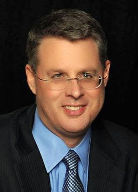 Dr. Andy Woods

Senior Pastor – Sugar Land Bible Church
Professor of Bible & Theology – College of Biblical Studies
Soteriology Overview
Definition
Election
Atonement
Salvation words
God’s one condition of salvation
Results of salvation
Eternal security
Faulty views of salvation
Soteriology Overview
This Session
V. God’s One Condition of Salvation
(Continued)
Response to Problem Passages
Repent (Acts 2:38; 3:19; 17:30; 2 Pet 3:9)? Change of mind
Lordship (Matt 16:24-25)? Discipleship vs. justification
Receive/Accept Christ? – Synonym of faith (John 1:12) 
Believe and work (Eph 2:8-10; Jas 2:14-26)? Sanctification
Believe and be baptized (Mark 16:15-16; John 3:5; Acts 2:38; Col 2:11-12; 1 Pet 3:21)? Context
Believe and Be Baptized?
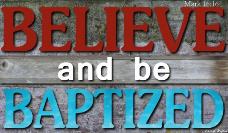 200 clear verses
Baptism is a work (Eph. 2:8-9)
Baptism comes after justification-Matt. 28:19; Acts 8:12; 10:45-47; 16:14-15; 16:30-34; 18:8
Thief on the cross (Luke 23:43)
Paul’s de-emphasis on baptism (1 Cor. 1:14-17)
Wedding ring illustration
Believe and Be Baptized?
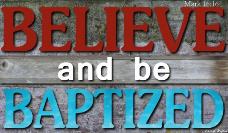 200 clear verses
Baptism is a work (Eph. 2:8-9)
Baptism comes after justification-Matt. 28:19; Acts 8;12; 10:45-47; 16:14-15; 16:30-34; 18:8
Thief on the cross (Luke 23:43)
Paul’s de-emphasis on baptism (1 Cor. 1:14-17)
Wedding ring illustration
Believe and Be Baptized?
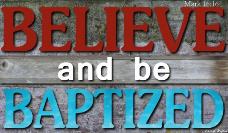 200 clear verses
Baptism is a work (Eph. 2:8-9)
Baptism comes after justification-Matt. 28:19; Acts 8:12; 10:45-47; 16:14-15; 16:30-34; 18:8
Thief on the cross (Luke 23:43)
Paul’s de-emphasis on baptism (1 Cor. 1:14-17)
Wedding ring illustration
Believe and Be Baptized?
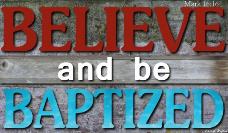 200 clear verses
Baptism is a work (Eph. 2:8-9)
Baptism comes after justification-Matt. 28:19; Acts 8:12; 10:45-47; 16:14-15; 16:30-34; 18:8
Thief on the cross (Luke 23:43)
Paul’s de-emphasis on baptism (1 Cor. 1:14-17)
Wedding ring illustration
Believe and Be Baptized?
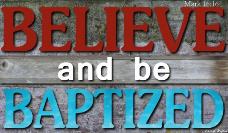 200 clear verses
Baptism is a work (Eph. 2:8-9)
Baptism comes after justification-Matt. 28:19; Acts 8:12; 10:45-47; 16:14-15; 16:30-34; 18:8
Thief on the cross (Luke 23:43)
Paul’s de-emphasis on baptism (1 Cor. 1:14-17)
Wedding ring illustration
Believe and Be Baptized?
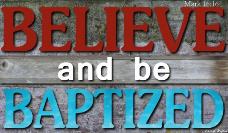 200 clear verses
Baptism is a work (Eph. 2:8-9)
Baptism comes after justification-Matt. 28:19; Acts 8:12; 10:45-47; 16:14-15; 16:30-34; 18:8
Thief on the cross (Luke 23:43)
Paul’s de-emphasis on baptism (1 Cor. 1:14-17)
Wedding ring illustration
Believe and Be Baptized?
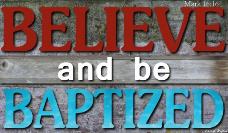 200 clear verses
Baptism is a work (Eph. 2:8-9)
Baptism comes after justification-Matt. 28:19; Acts 8:12; 10:45-47; 16:14-15; 16:30-34; 18:8
Thief on the cross (Luke 23:43)
Paul’s de-emphasis on baptism (1 Cor. 1:14-17)
Wedding ring illustration
Wedding Ring Illustration
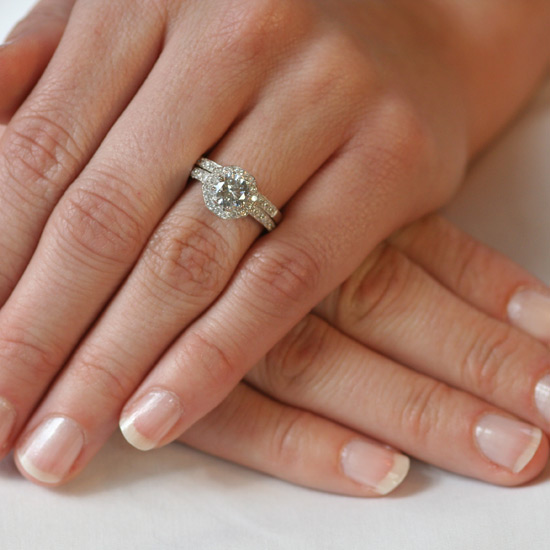 Believe and Be Baptized? Problem Passages
Mark 16:15-16
John 3:5
Acts 2:38
Rom. 6:3-4 & Col. 2:11-12
1 Pet. 3:20-21
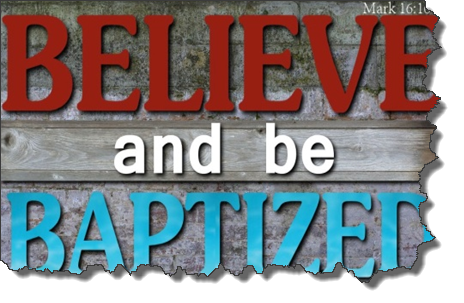 Believe and Be Baptized? Problem Passages
Mark 16:15-16
John 3:5
Acts 2:38
Rom. 6:3-4 & Col. 2:11-12
1 Pet. 3:20-21
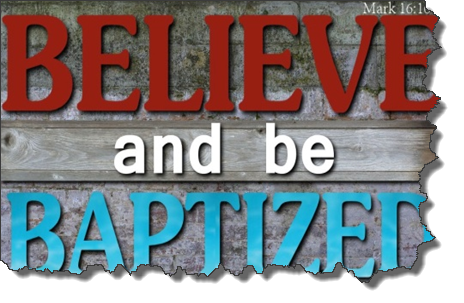 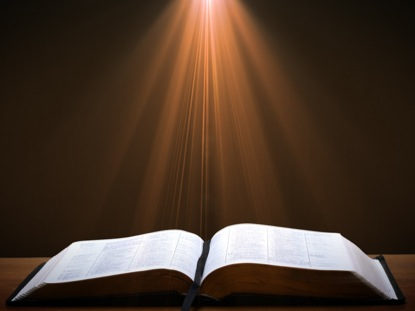 Mark 16:15-16 (NASB)
“And He said to them, “Go into all the world and preach the gospel to all creation. He who has believed and has been baptized shall be saved; but he who has disbelieved shall be condemned.”
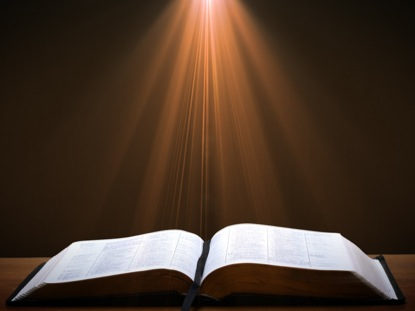 Mark 16:15-16 (NASB)
“And He said to them, “Go into all the world and preach the gospel to all creation. He who has believed and has been baptized shall be saved; but he who has disbelieved shall be condemned.”
Believe and Be Baptized? Problem Passages
Mark 16:15-16
John 3:5
Acts 2:38
Rom. 6:3-4 & Col. 2:11-12
1 Pet. 3:20-21
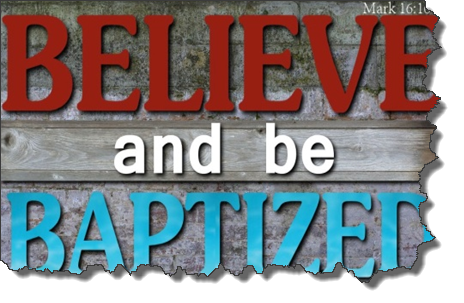 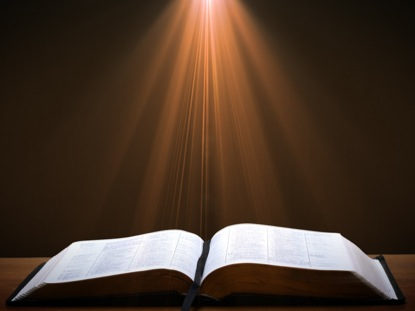 John 3:5 (NASB)
“Jesus answered, “Truly, truly, I say to you, unless one is born of water and the Spirit he cannot enter into the kingdom of God.”
Believe and Be Baptized? Problem Passages
Mark 16:15-16
John 3:5
Acts 2:38
Rom. 6:3-4 & Col. 2:11-12
1 Pet. 3:20-21
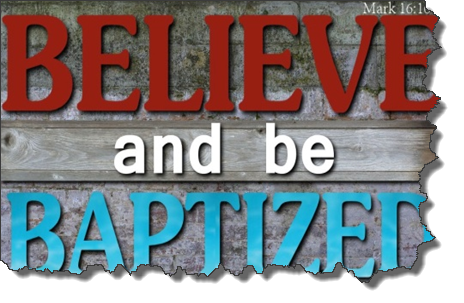 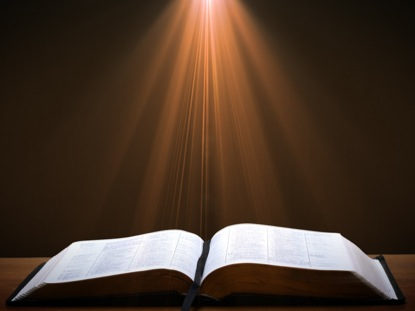 Acts 2:38 (NASB)
“Peter said to them, “Repent, and each of you be baptized in the name of Jesus Christ for (eis) the forgiveness of your sins; and you will receive the gift of the Holy Spirit.”
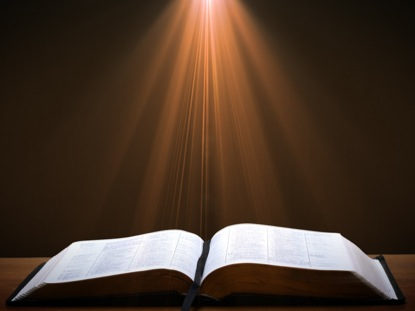 Matthew 12:41 (NASB)
“The men of Nineveh will stand up with this generation at the judgment, and will condemn it because they repented  at [in the face of/because of] (eis) the preaching of Jonah; and behold, something greater than Jonah is here.”
Believe and Be Baptized? Problem Passages
Mark 16:15-16
John 3:5
Acts 2:38
Rom. 6:3-4 & Col. 2:11-12
1 Pet. 3:20-21
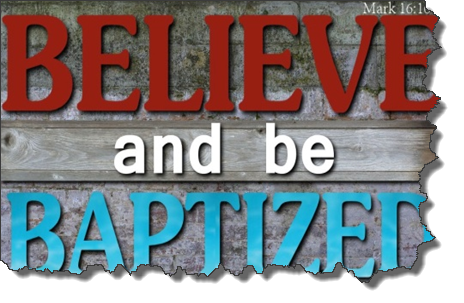 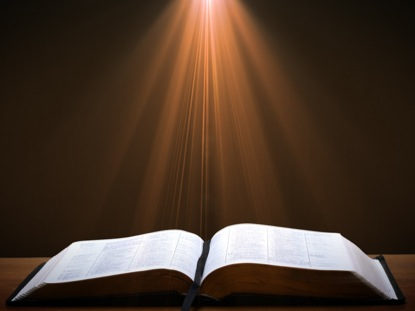 Colossian 2:11-12 (NASB)
“and in Him you were also circumcised with a circumcision made without hands, in the removal of the body of the flesh by the circumcision of Christ; 12 having been buried with Him in baptism, in which you were also raised up with Him through faith in the working of God, who raised Him from the dead.”
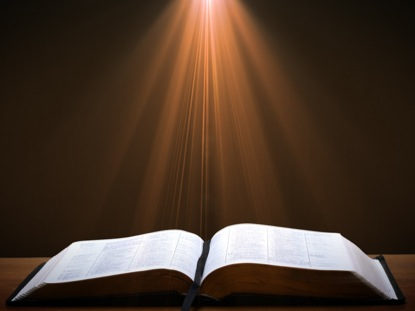 1 Cor. 12:13 (NASB)
“For by one Spirit we were all baptized into one body, whether Jews or Greeks, whether slaves or free, and we were all made to drink of one Spirit.”
Believe and Be Baptized? Problem Passages
Mark 16:15-16
John 3:5
Acts 2:38
Rom. 6:3-4 & Col. 2:11-12
1 Pet. 3:20-21
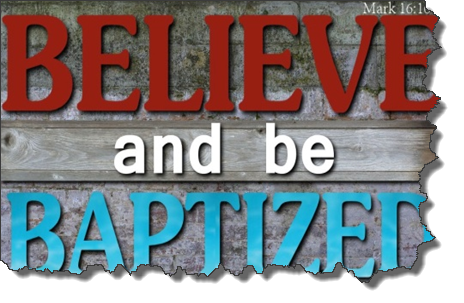 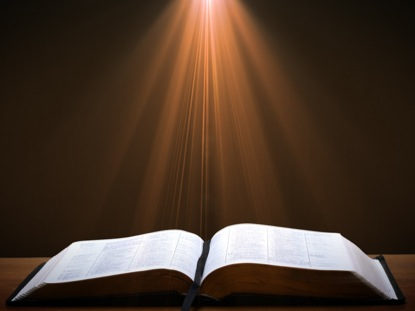 1 Pet. 3:20-21 (NASB)
“who once were disobedient, when the patience of God kept waiting in the days of Noah, during the construction of the ark, in which a few, that is, eight persons, were brought safely through the water. Corresponding to that, baptism now saves you—not the removal of dirt from the flesh, but an appeal to God for a good conscience—through the resurrection of Jesus Christ.”
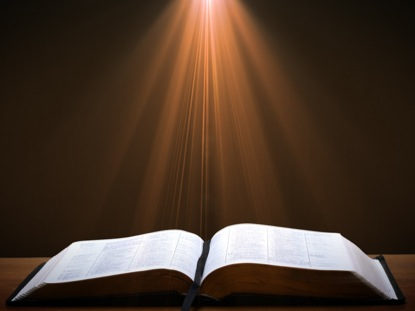 1 Pet. 3:20-21 (NASB)
“who once were disobedient, when the patience of God kept waiting in the days of Noah, during the construction of the ark, in which a few, that is, eight persons, were brought safely through the water. Corresponding to that, baptism now saves you—not the removal of dirt from the flesh, but an appeal to God for a good conscience—through the resurrection of Jesus Christ.”
Three Tenses of Salvation
CONCLUSION
Soteriology Overview
Next Session
VI. Results of Salvation
Soteriology Overview
Definition
Election
Atonement
Salvation words
God’s one condition of salvation
Results of salvation
Eternal security
Faulty views of salvation